Интеллектуальное шоу
«ФИНАНСОВЫЙ ГЕНИЙ»
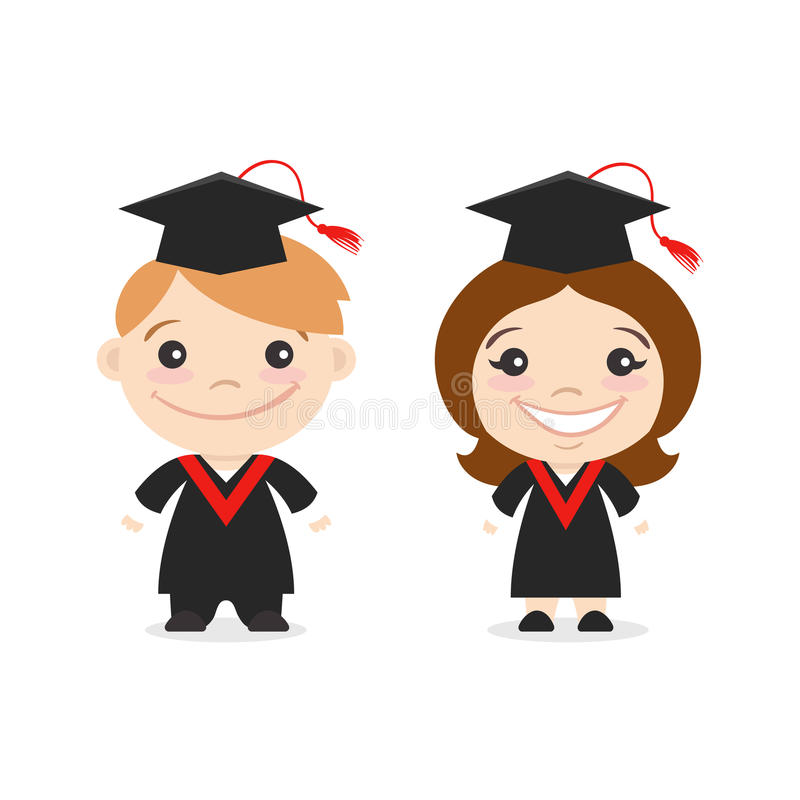 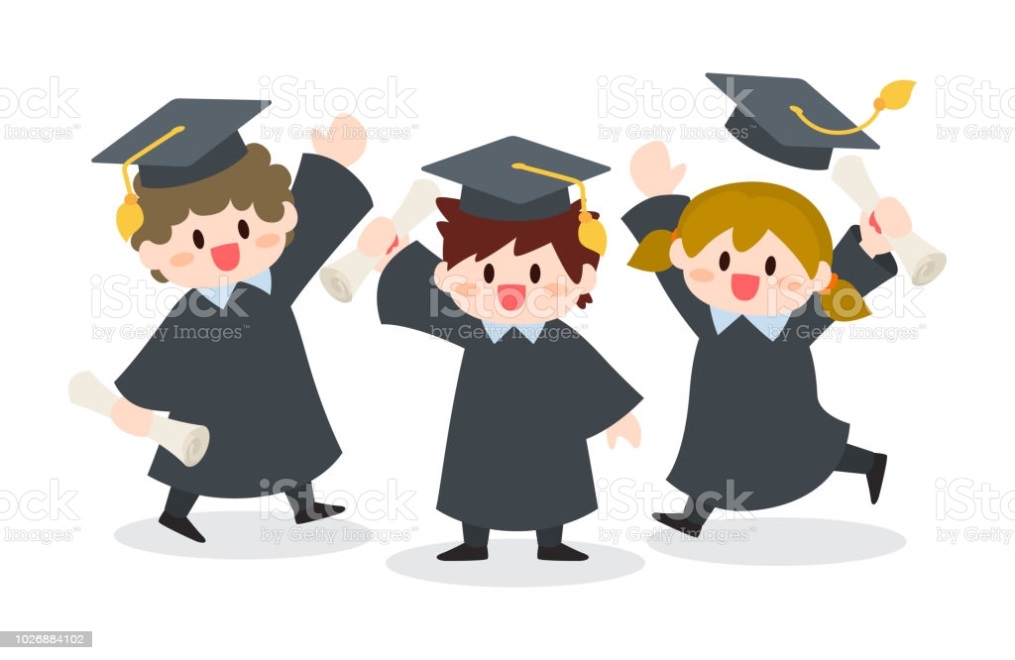 Изучение финансовой грамотностиПоможет избежать вам трудности,Ведь идет по земле XXI век,Должен грамотным быть человек!
Команды
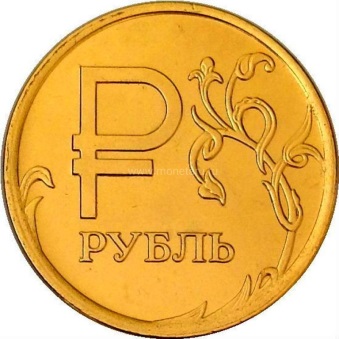 «Рублики»

«Еврики»

«Долларики»
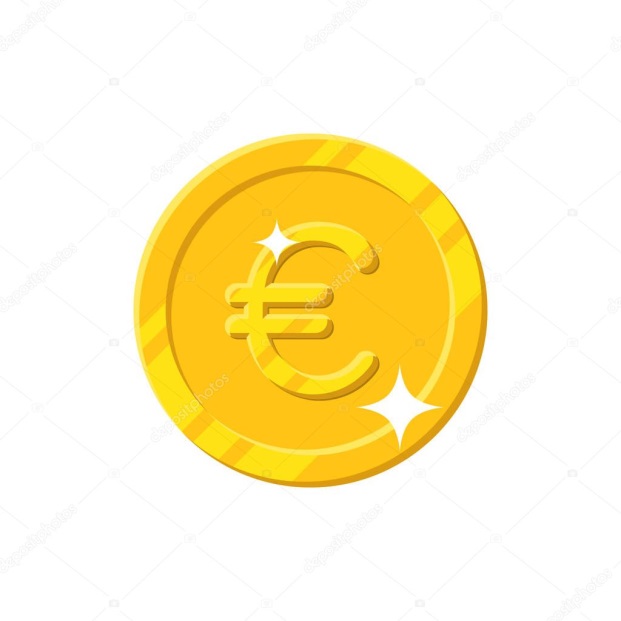 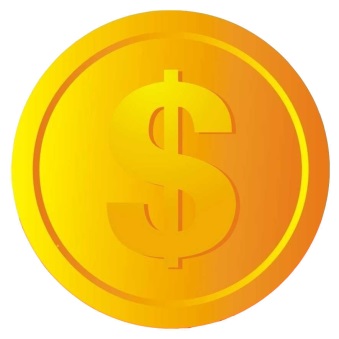 ПРИНЦИПЫ КОМАНДНОГО УСПЕХА
Уважай своих партнеров!
Умей выслушать другого!
Не согласен – предлагай!
«ДЕНЬГИ»
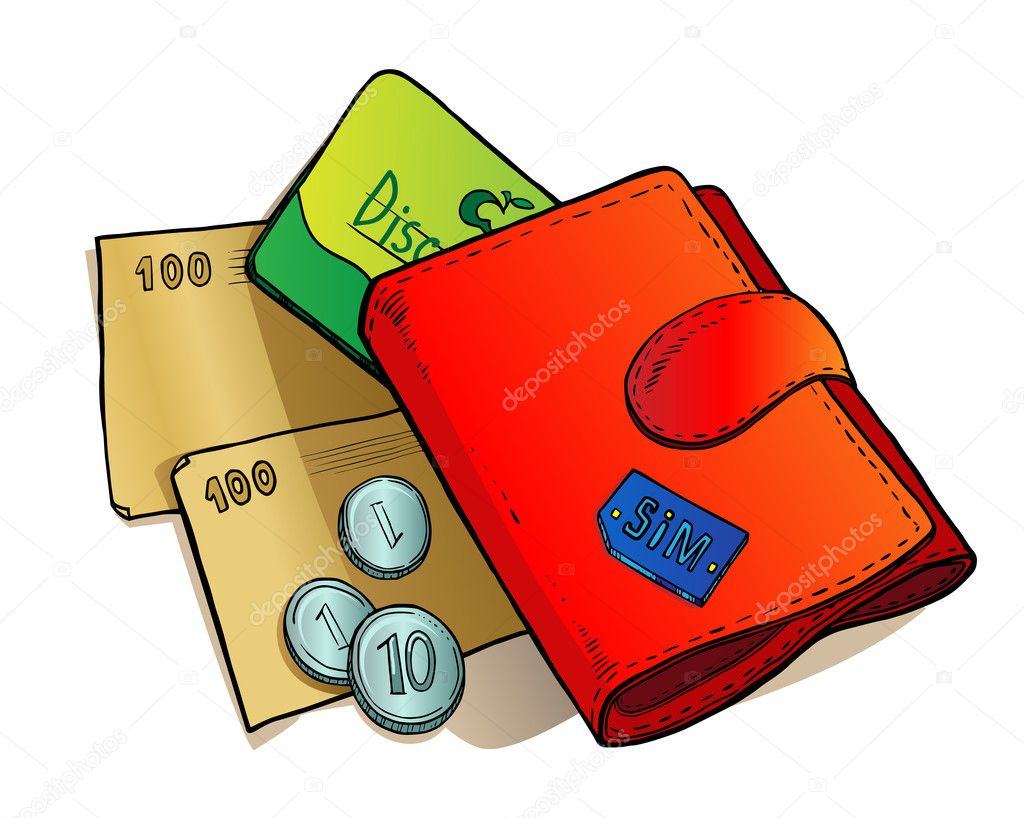 1 раундМОЗГОВОЙ ШТУРМ
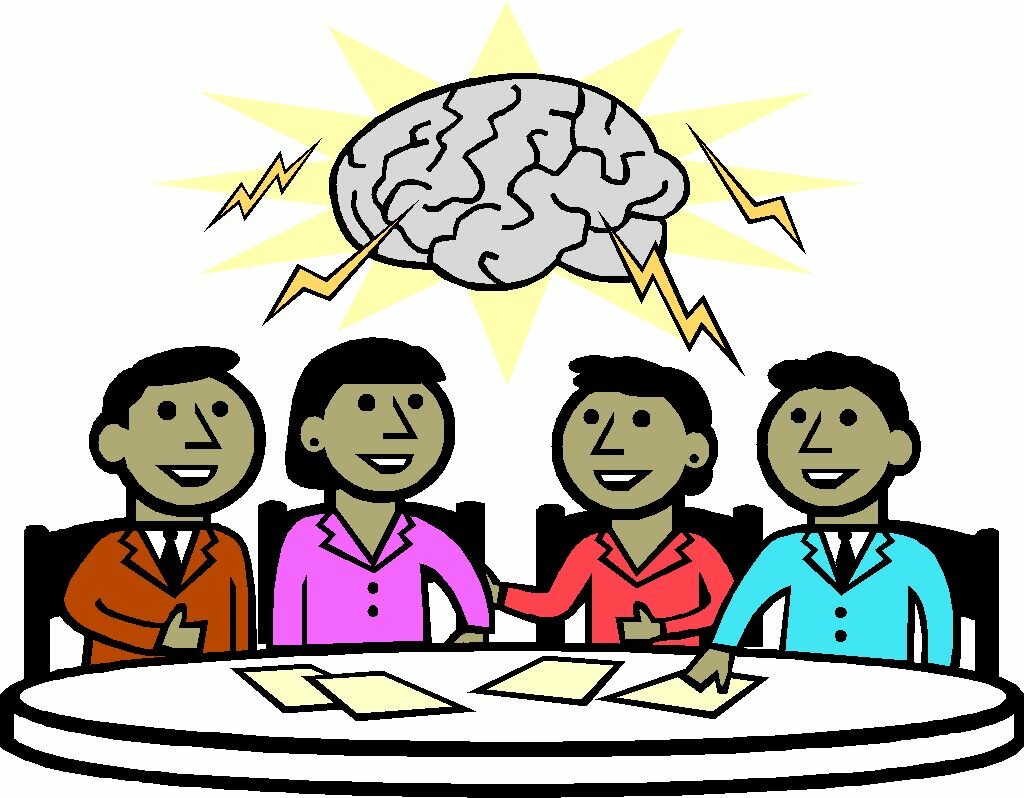 Подобрать как можно больше ассоциации на тему
«ДЕНЬГИ»
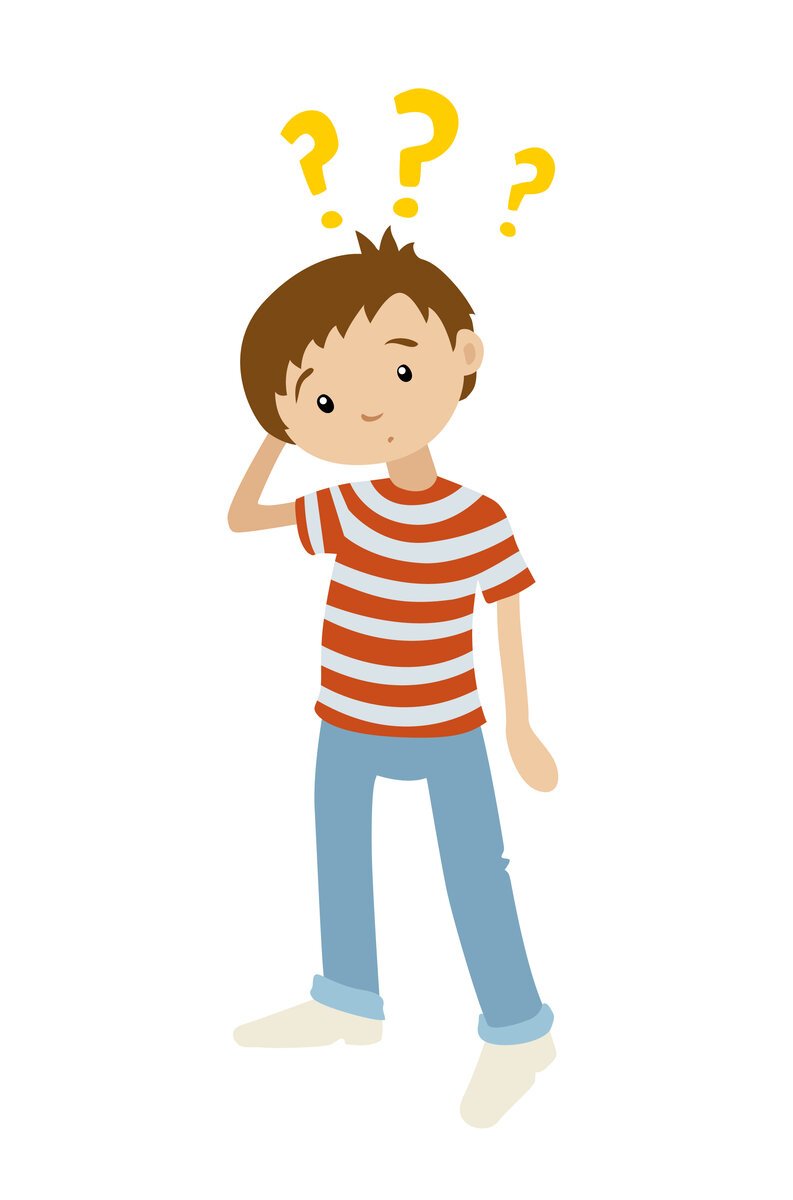 за 1 минуту!
ПОСЛОВИЦЫ
за 1 минуту!
Береги хлеб для еды, а деньги – для беды.
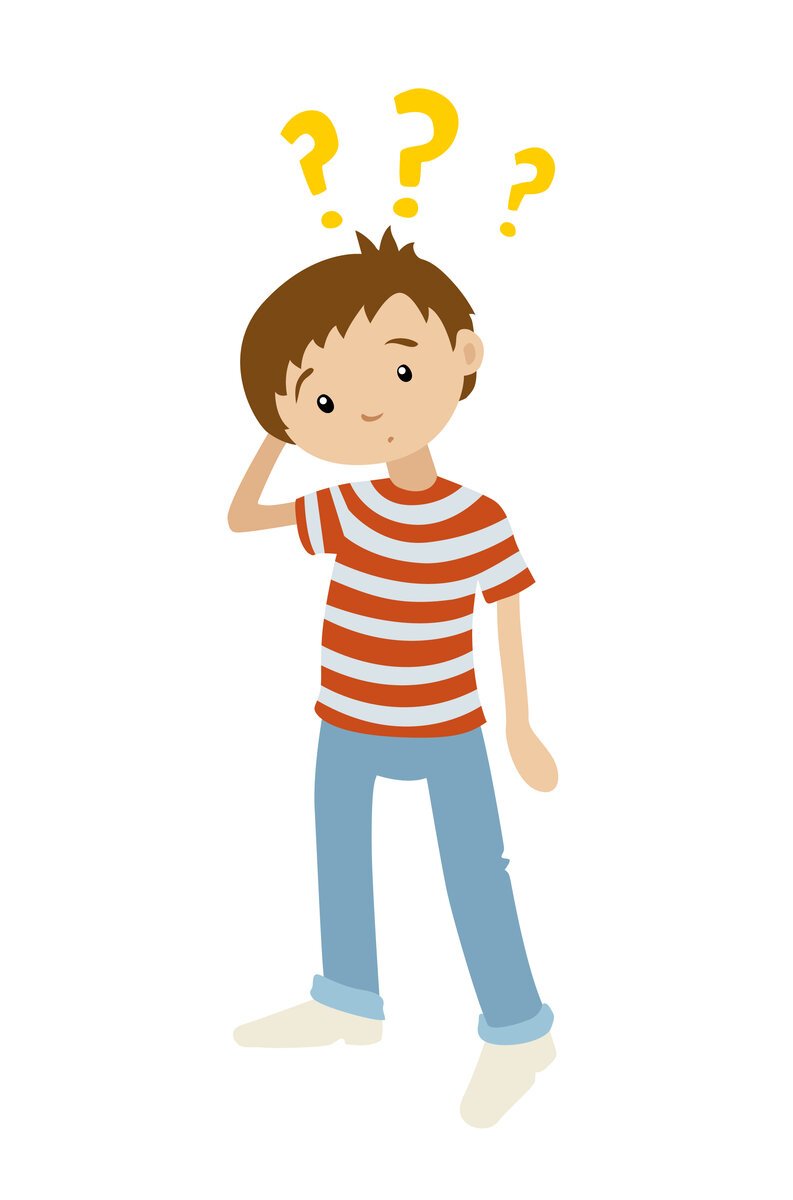 2 раунд ЗАГАДКИ
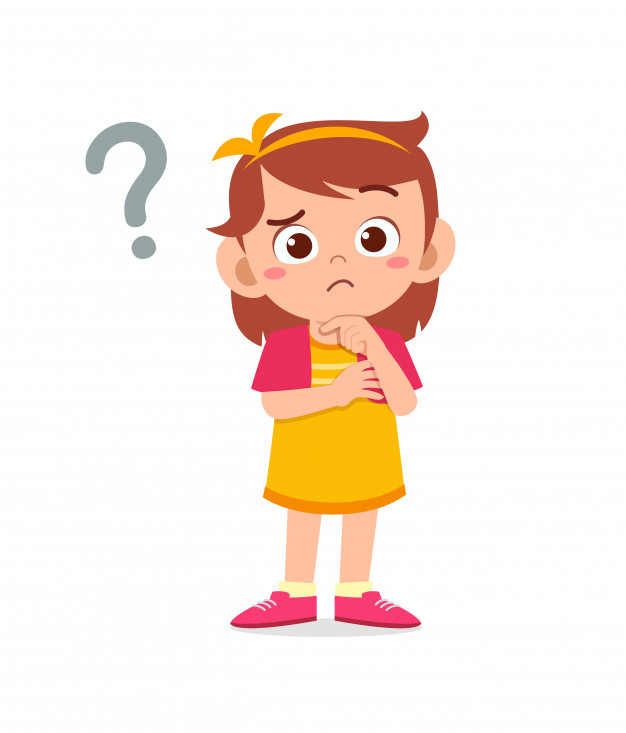 Копейка
Без меня нет и рубля,Хоть и маленькая я. Наберёшь меня сто штук —Вот и рубль, милый друг.
Деньги
Это — средство обращения,Это — средство накопления.Средство стоимости также, Также  средство  платежа.
Монетка
Герб и циферки в рядахСтоят на разных сторонах..
Копилка
Глиняная кошечка:В голове — окошечко.
3 раундЛОГИЧЕСКИЕ ГОЛОВОЛОМКИ
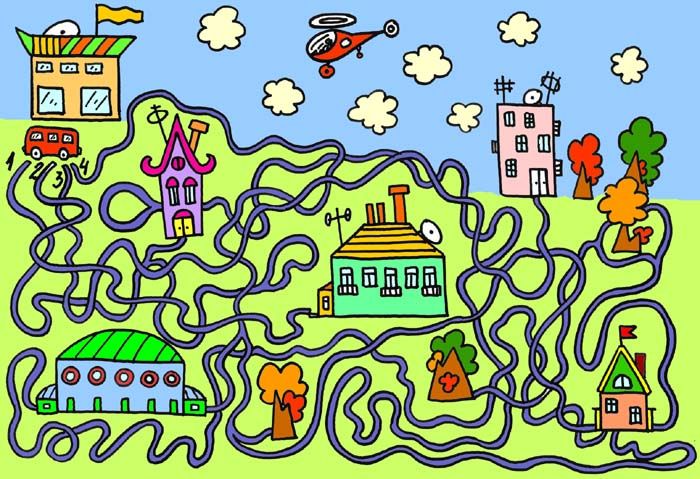 Распределить в хронологической последовательности
Виды денег
за 1 минуту!
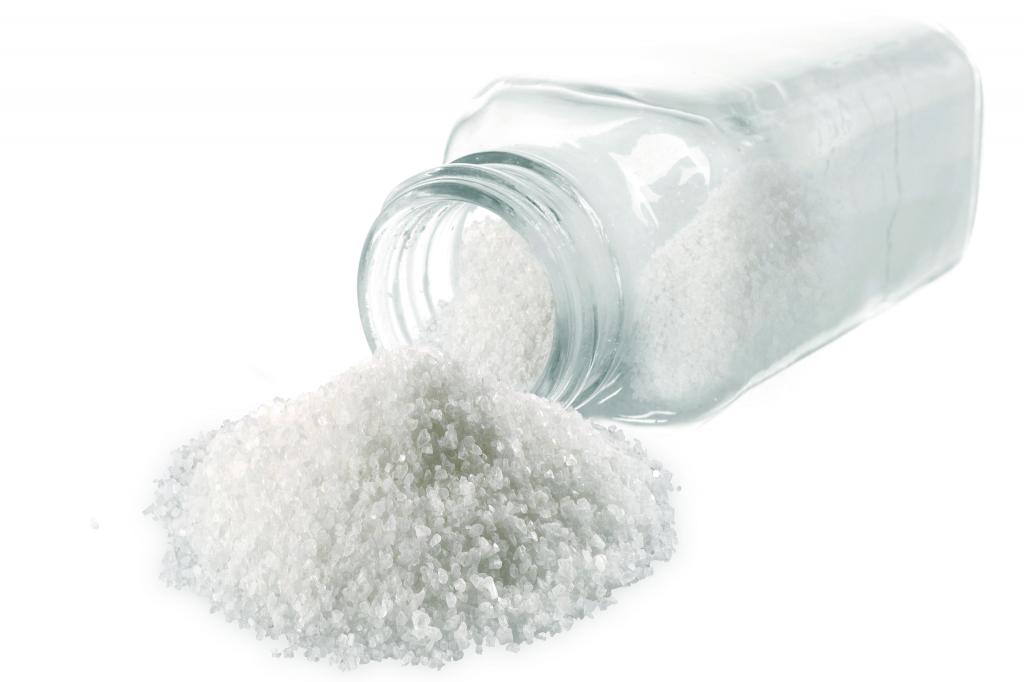 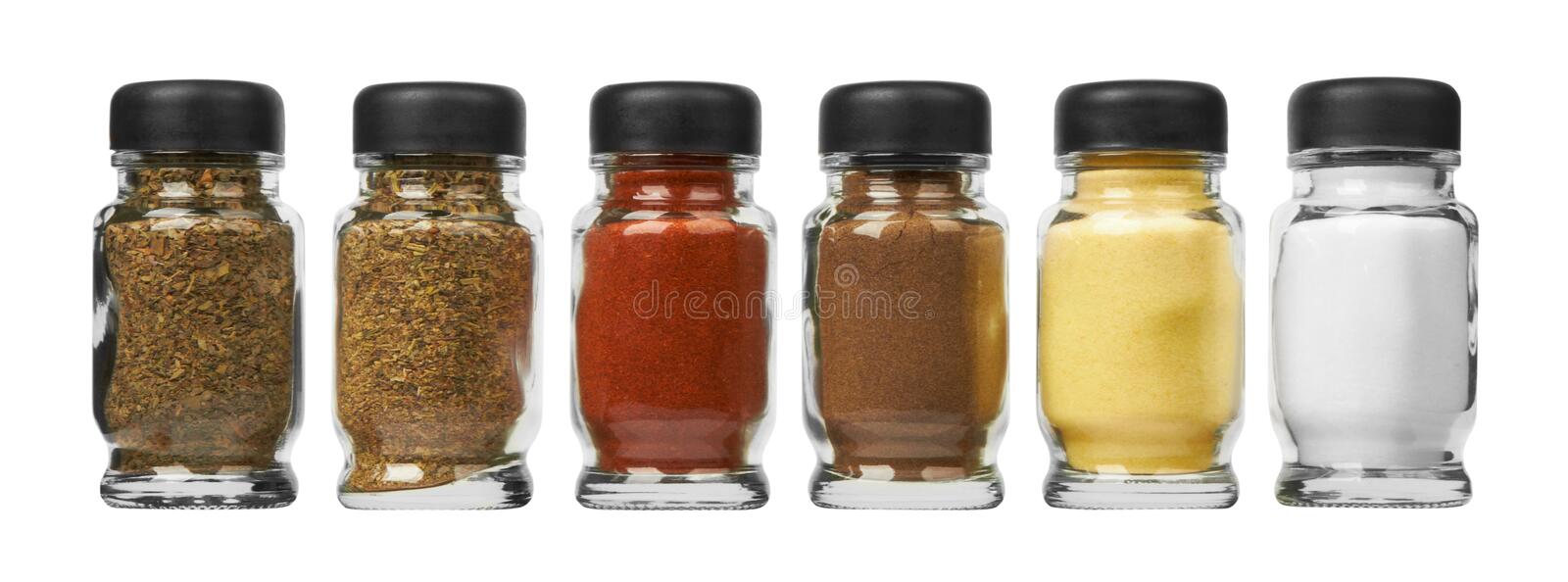 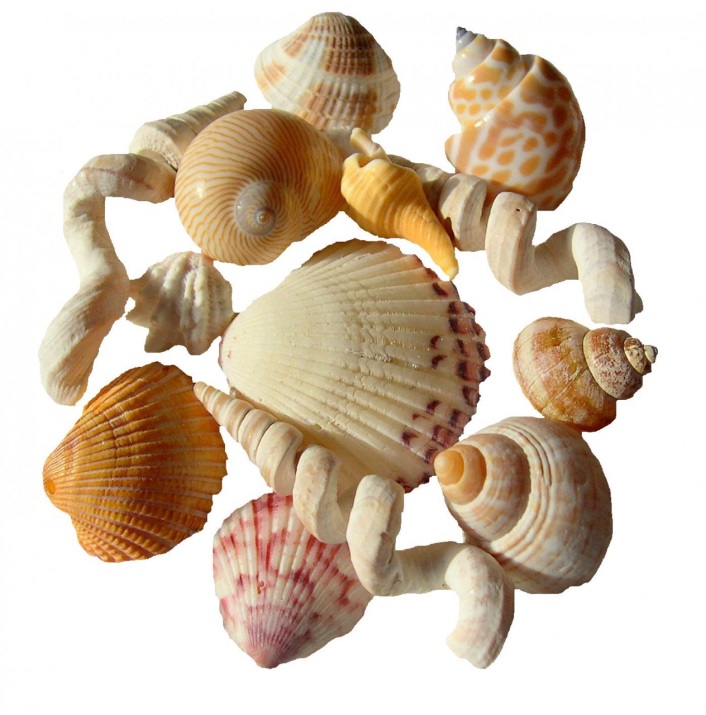 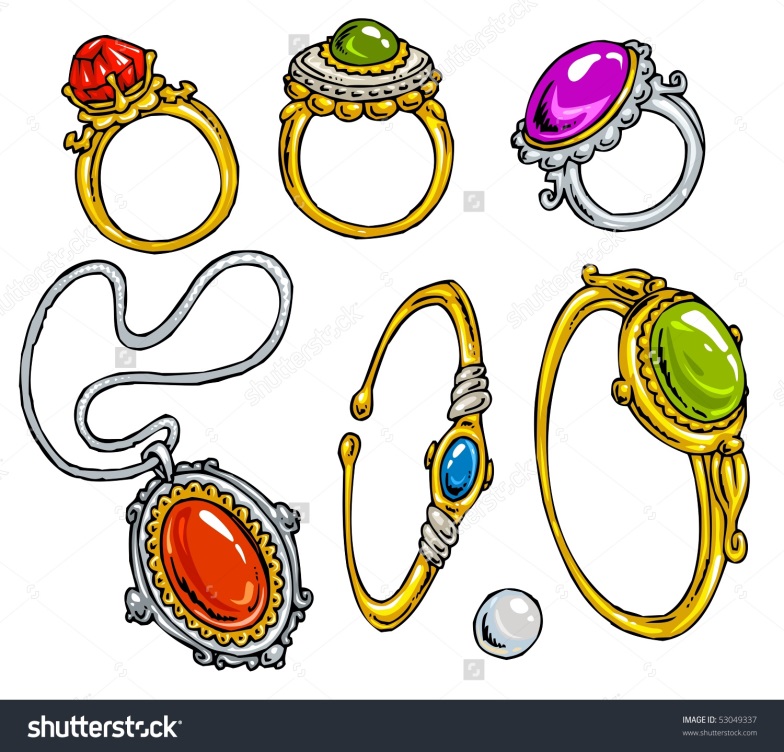 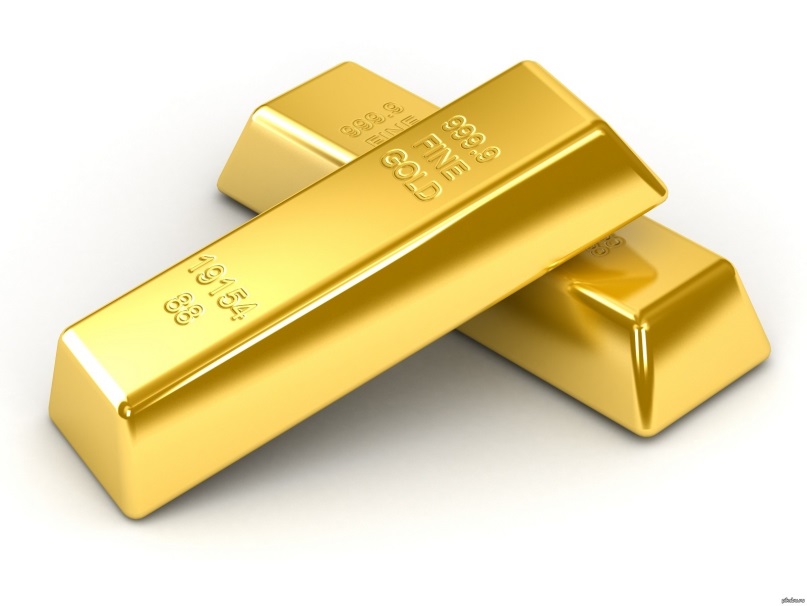 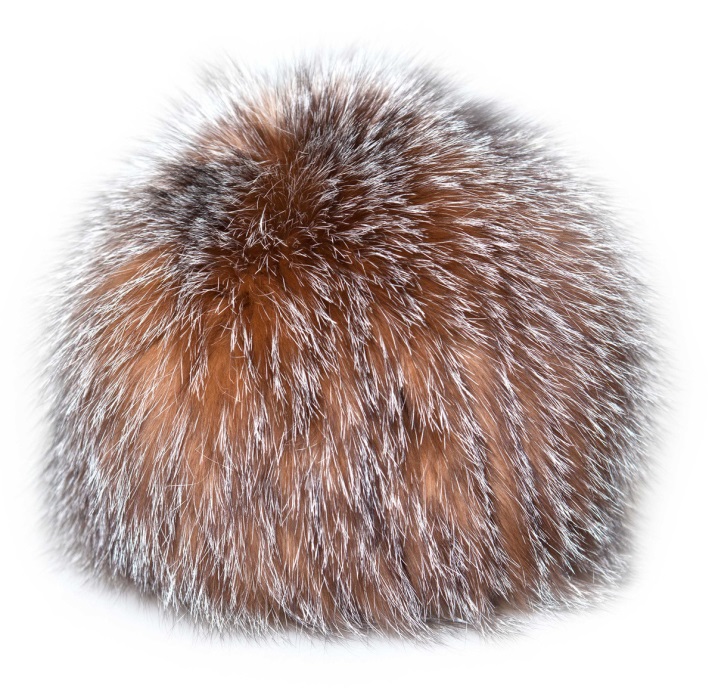 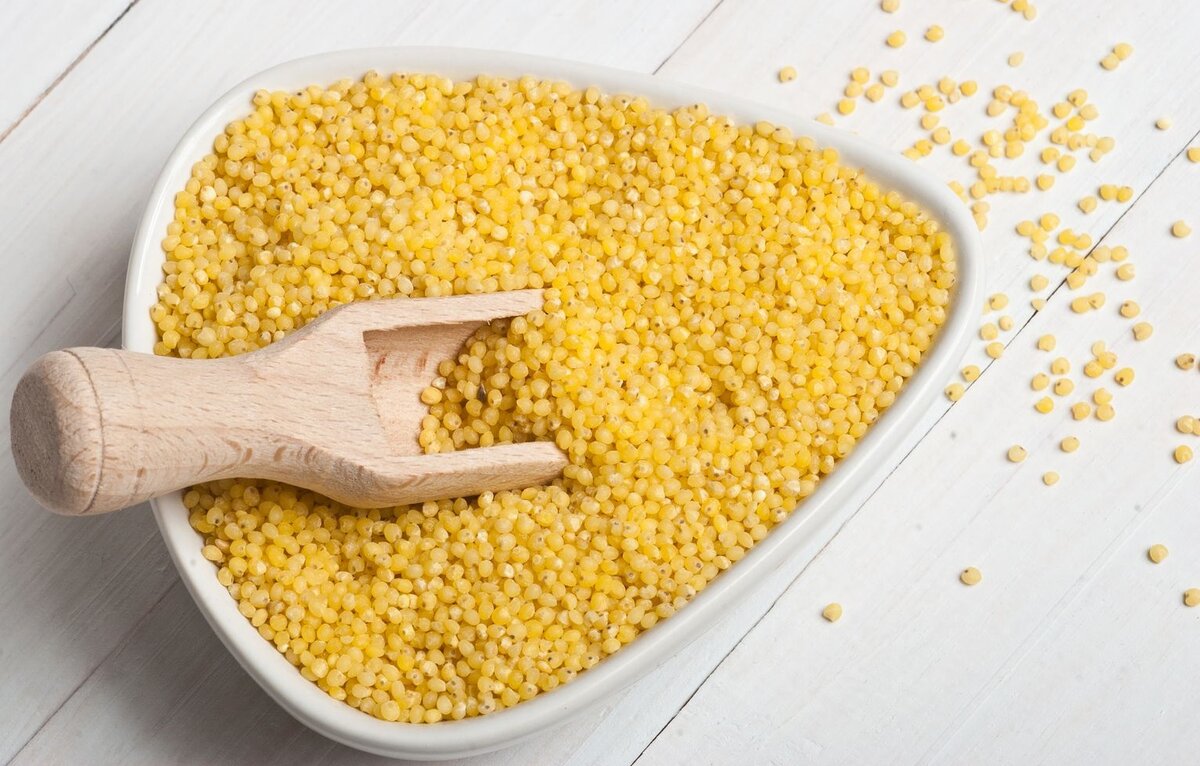 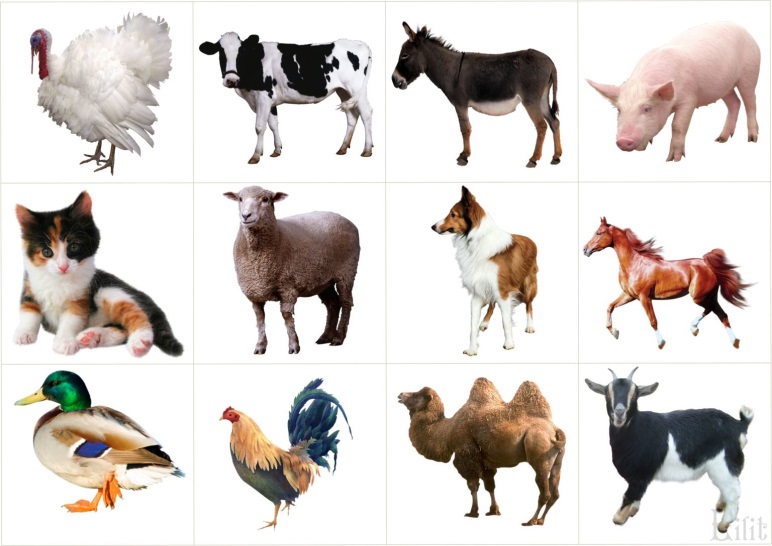 Он приносит больше прибыли, чем самые популярные музеи в Риме. За 2020г. «булькнуло» более 1.5 мил. евро. Про что речь?
Пантеон
Колизей
Собор Святого Петра
Фонтан Треви
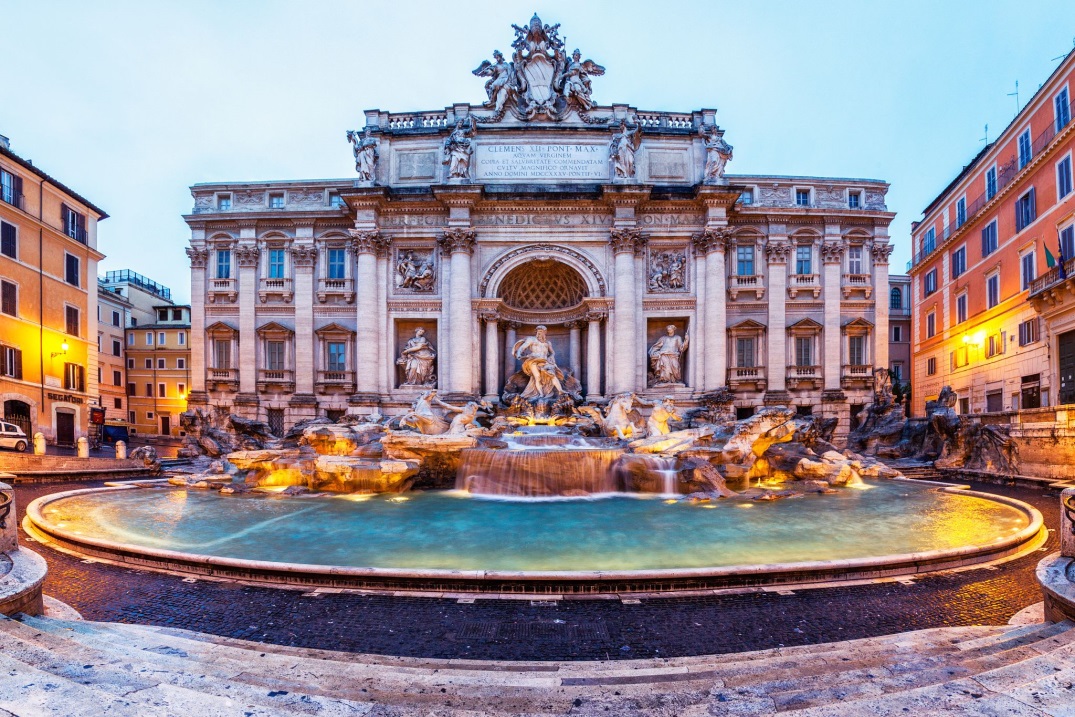 Кто, по английской шутке, впадал в ступор, когда встречал людей со средним достатком?
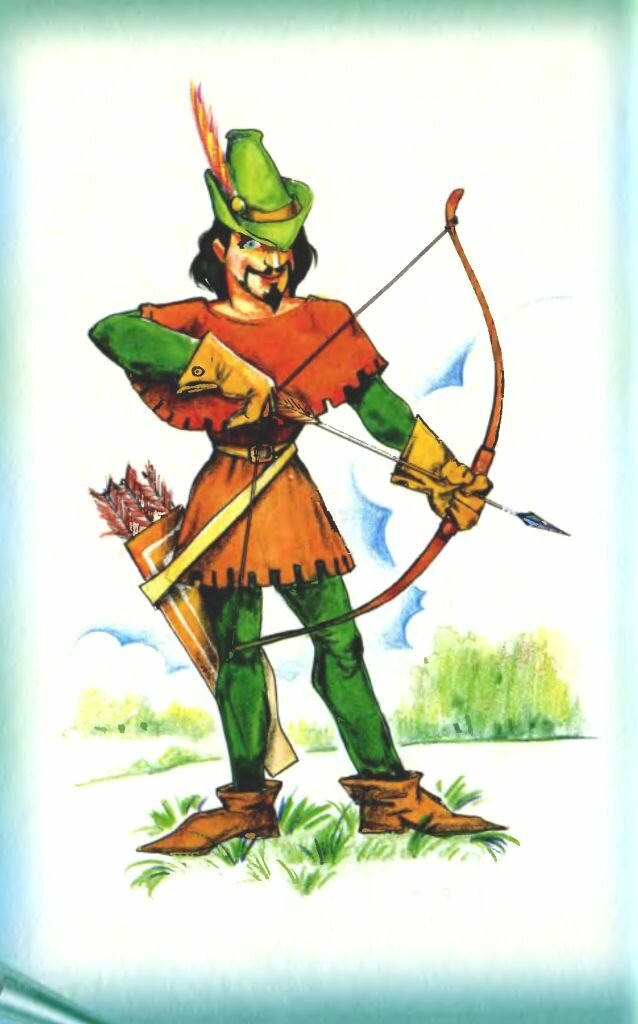 Недавно в Интернете появилась картинка, на которой изображено крайне истощенное «животное». Подпись под картинкой состоит из двух слов. Первое – «кризисная». Какое второе слово?
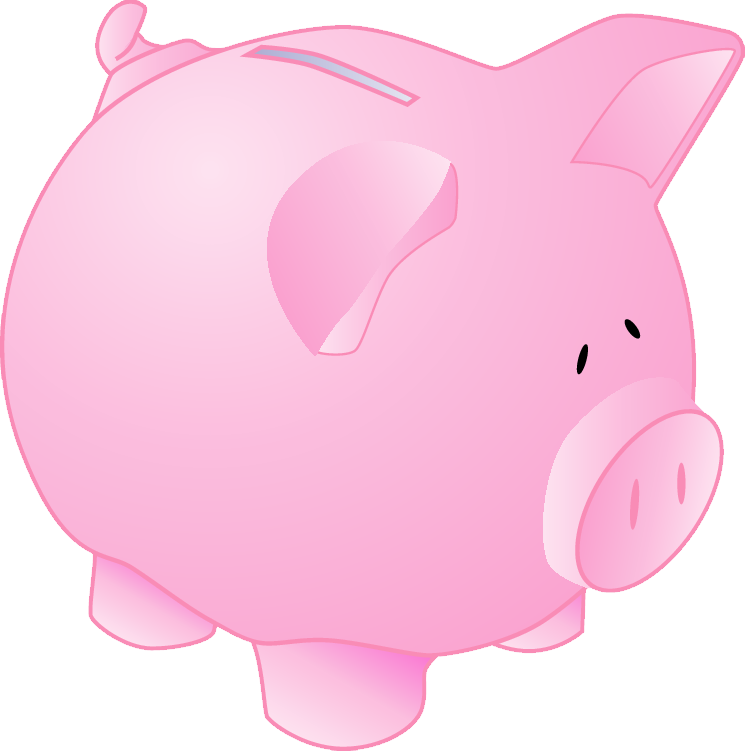 4 раундРАСШИФРУЙ
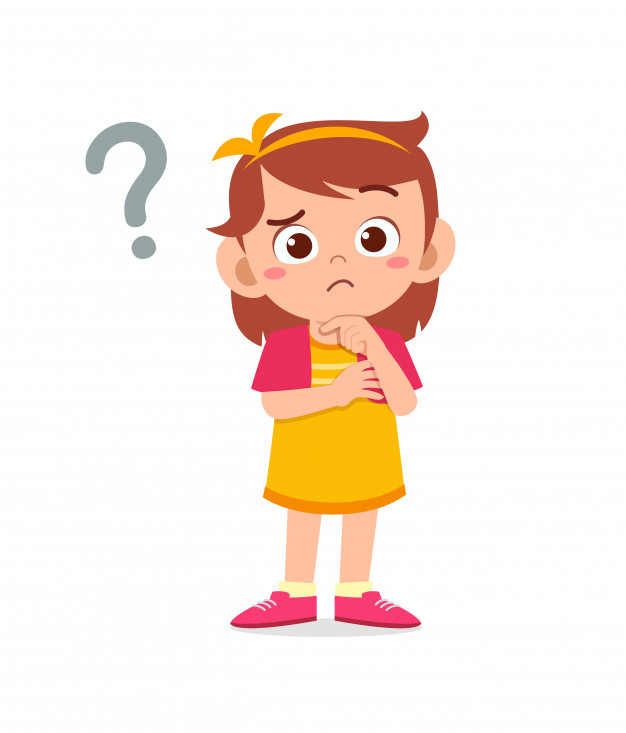 ФУНКЦИИ ДЕНЕГ
Мера стоимости
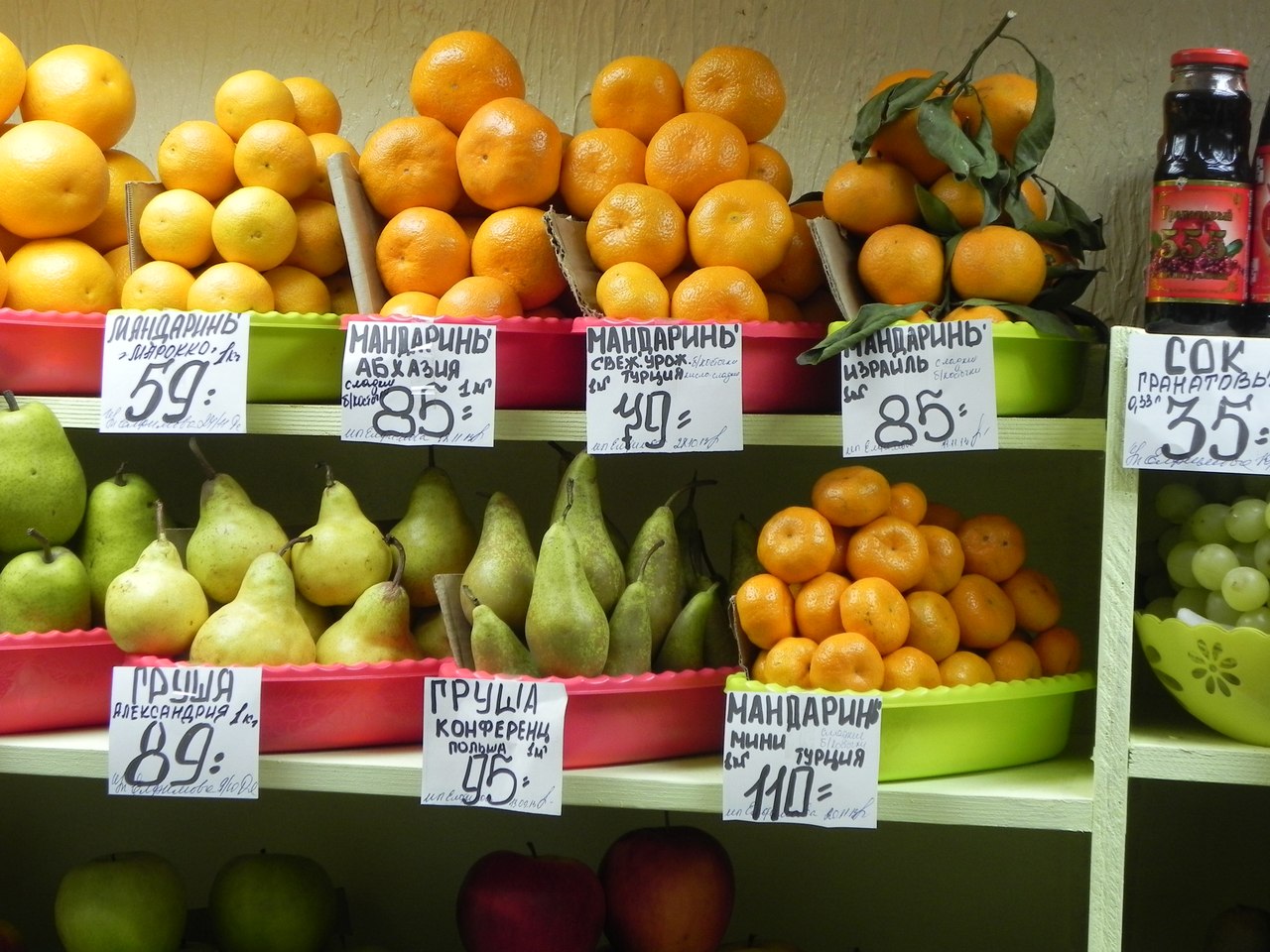 ФУНКЦИИ ДЕНЕГ
Средство обмена
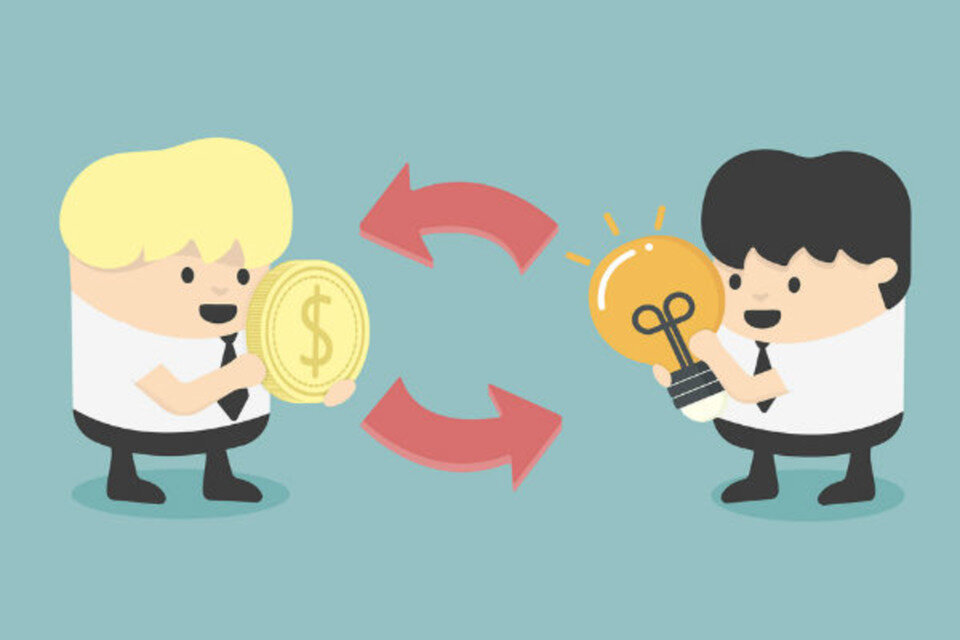 ФУНКЦИИ ДЕНЕГ
Средство накопления
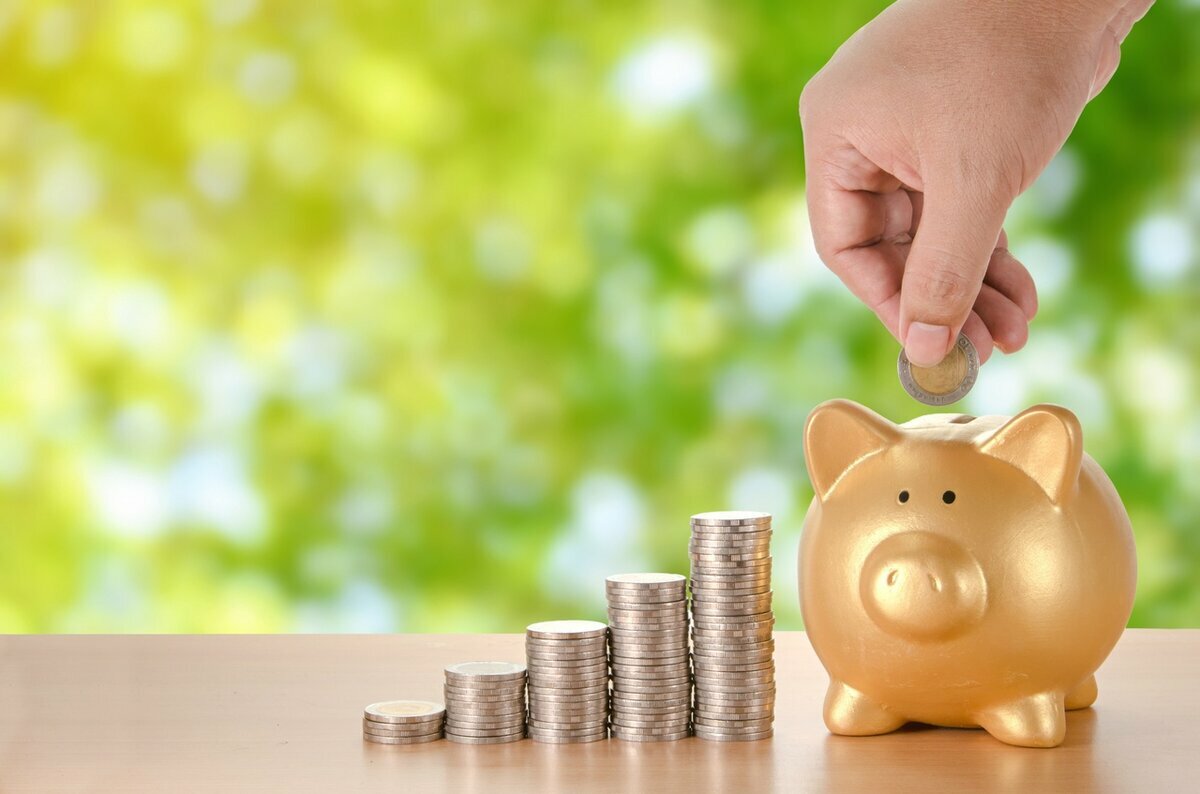 ФУНКЦИИ ДЕНЕГ
Средство платежа
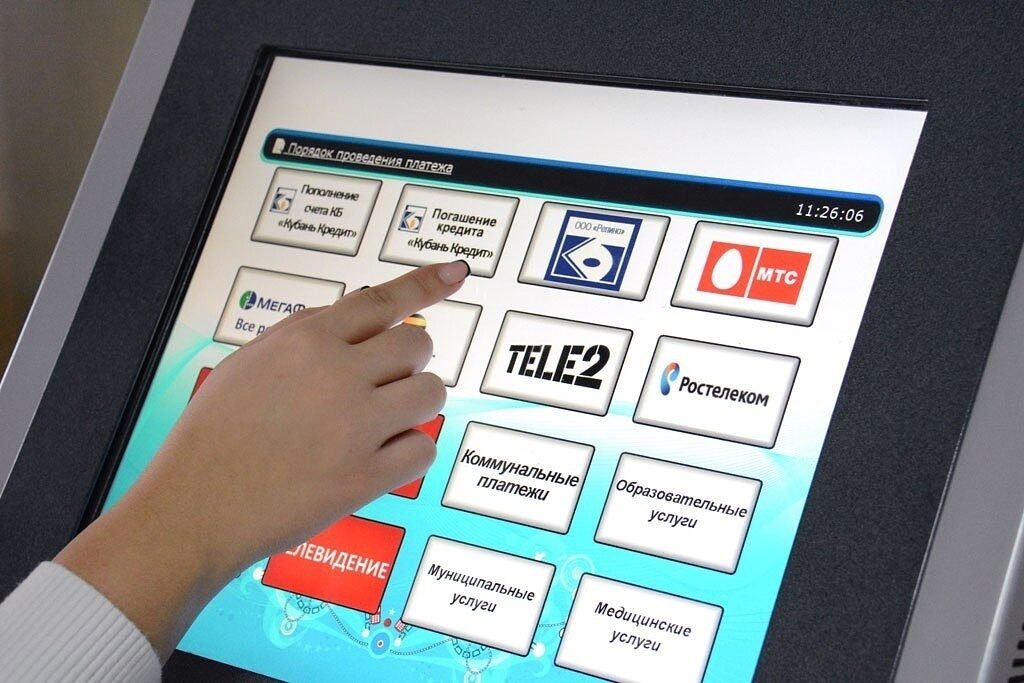 ФУНКЦИИ ДЕНЕГ
Мера стоимости
 Средство обмена
 Средство накопления
Средство платежа
5 раундБлиц – опрос
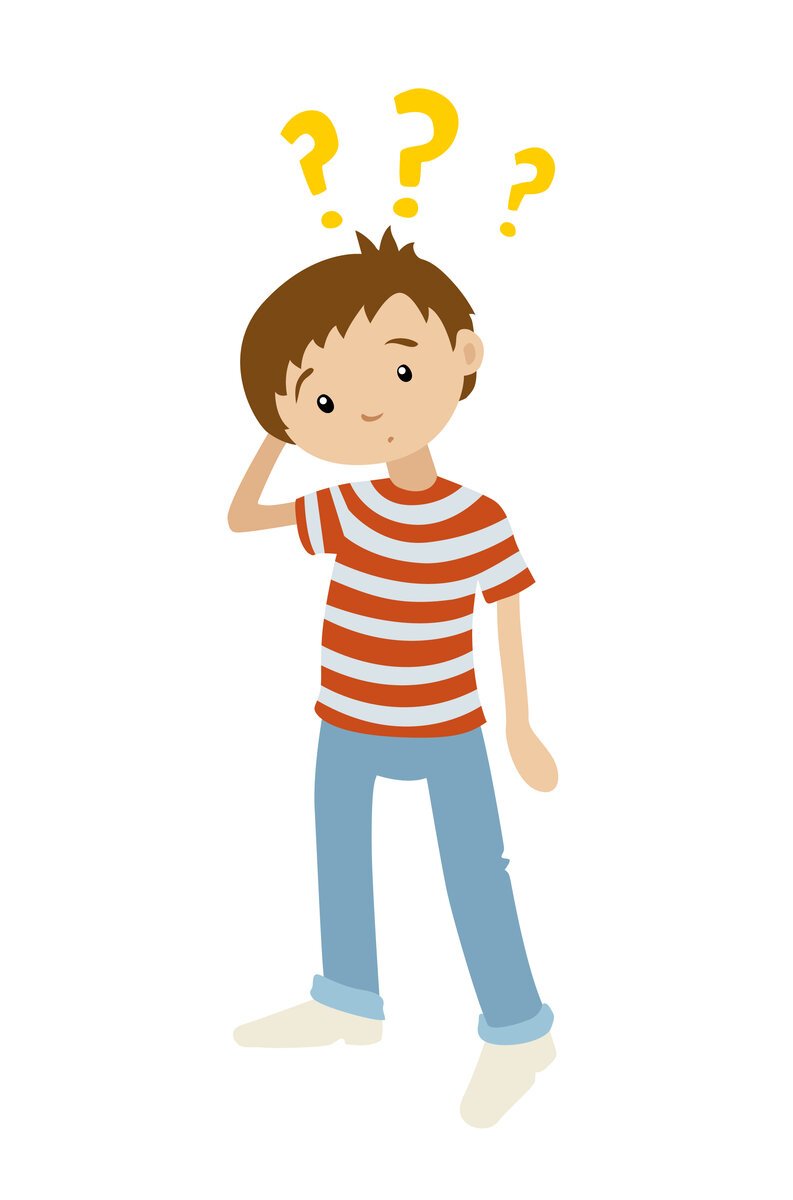 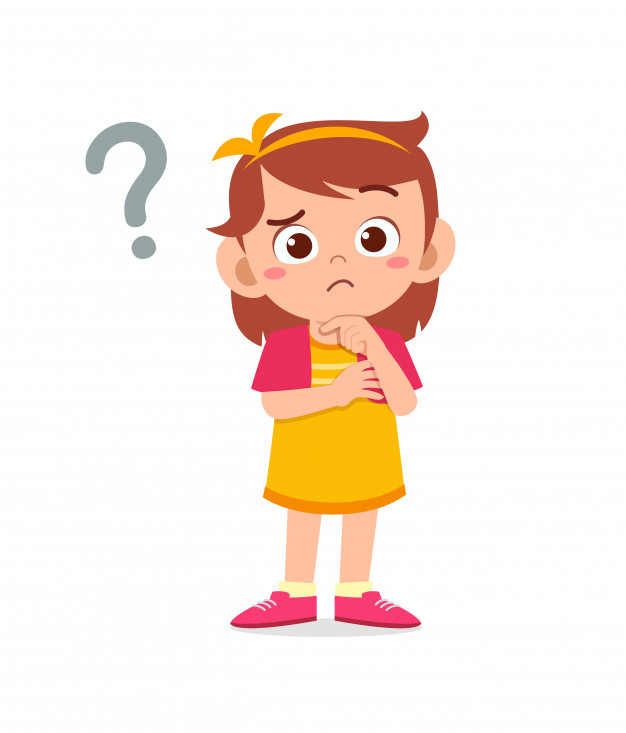 Что нового вы сегодня узнали на игре?
«Нажить много денег – храбрость, 
сохранить их - мудрость, 
а умело расходовать их – искусство»
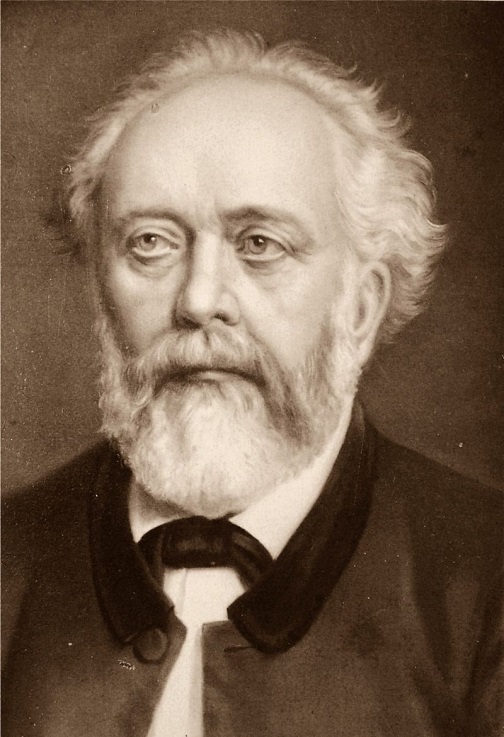 Бе́ртольд А́уэрбах